Спасательная операция 
«Лего-цирк»
Непосредственно - образовательная деятельность
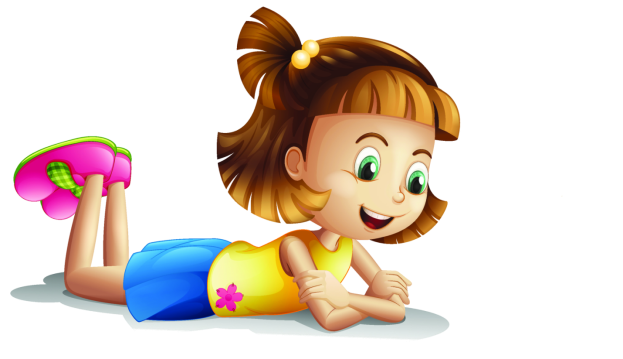 .
Цель: закреплять конструктивные способности детей
Задачи:
1.Коммуникативно — личностное развитие:
Воспитывать любознательность и самостоятельность детей.
Воспитывать умение слушать взрослых и выслушивать ответ товарищей.
Вырабатывать навыки полного ответа на вопрос воспитателя.
Воспитывать у детей стремление узнавать новое.
2.Познавательно — речевое развитие:
Закреплять знания детей о многообразии животного мира.
Обогащать речь новыми понятиями
Учить анализировать образец и модель.
3. Физическое развитие:
Развивать навыки конструирования, мелкую моторику рук.

Ход образовательной деятельности
- Я сегодня решила пригласить Вас в очень любимое, весёлое и интересное место. А, куда, вы узнаете, разгадав мою загадку:
Все глядят на середину
В середине – волшебство:
Там чудак зайчишку вынул
Из кармана своего.
Там под купол танцовщица
Улетала, как синица.
Там собачки танцевали 
Вы, конечно, там бывали? (Цирк.)
- Молодцы! Какие словосочетания помогли вам разгадать загадку?
(чудак зайчишку вынул из кармана своего; там под купол танцовщица улетала, как синица; там собачки танцевали.)
- Правильно! Мы отправляемся в цирк! НО! Не в простой, а ЛЕГО – цирк.
Самым главным местом в цирке считается – арена. Может вы подскажите, что это за место? (арена – место, где выступают артисты цирка.) 
-Артистов, каких цирковых профессий знаете Вы? ( клоуны, дрессировщики, воздушные гимнасты, жонглёры и т.д.)
- Молодцы! А еще в цирке есть зрительный зал, который располагается вокруг арены и делится на 4 разноцветных сектора. Напомните, какими они бывают цветом? (Красным, синим, зелёным, жёлтым.)
- Чтоб узнать на каком секторе сидите Вы, нужно приобрести лего билет. Билетами будут детали лего разных цветов. Сейчас я каждому на ухо скажу цвет сектора на котором он будет сидеть, после команды «Взяли» вы одновременно поднимаете вверх свой билет. 
Д/И «Возьми нужную деталь» 
- Теперь вы можете занять место по цвету лего детали в зрительном зале.
(стулья обозначены разноцветными секторами и каждый ребёнок соотносит цвет детали с цветом стула)
Внимание! Внимание! Представление начинается!
На экране сюжет циркового представления.
Появляется клоун.
Клоун: Ой, беда, беда! Дорогие зрители в нашем цирке случилась несчастье. Пропали все дрессированные животные. А ведь они самые главные артисты нашего цирка. Что делать? Представление сорвано! Может, Вы поможете?
Клоун: Какая радость! Я даже повеселел и готов для разминки показать Вам пару фокусов. Хотите?
Клоун: Раз мы в лего-цирке, то и фокусы будут лего.
Первый фокус на самого внимательного зрителя.
Д/И «Угадай, какая деталь пропала?»
На столе лежат лего детали разной формы и цвета. Ведущий даёт инструкцию внимательно посмотреть на детали. Затем накрывает тканью детали и произносит заклинания. Снимая ткань, убирает одну из деталей и спрашивает, какая деталь исчезла? 
Д/И «Нащупай, какая деталь в мешке?»
На ощупь, определить какая деталь в мешке и назвать её.
Клоун: Разминка прошла успешно и я уверен, что Вы поможете нашему цирку обрести новых дрессированных лего животных.
Для этого Вам нужно пройти в мастерскую и занять стол соответствующего цвета, что и сектор на котором вы сидели.
Каждая пара будет конструировать своего животного, с помощью: образца, модели и условию.
Можете приступать к работе. У кого возникнут затруднения, поднимите руку. 
Самостоятельная конструктивная деятельность детей.
Клоун: Ой, спасибо Вам мои дорогие! Теперь наш цирк готов показать Вам самый зрелищный номер нашей цирковой программы. Давайте скорее займём места в зрительном зале.
На экране цирковой номер. В это время воспитатель заходит за ширму и переодевается.
-Ребята, Вам понравился наш поход в цирк? (Да!)
-Как назвать, одним словом, животных, которых мы конструировали? (Дикие.)
-Где ещё мы можем встретить животных, которые живут в разных странах? (В зоопарке.)
- Какие новые слова вы сегодня узнали? (Арена, сектор.)
- А в благодарность за вашу помощь клоун мне передал волшебный мешочек.